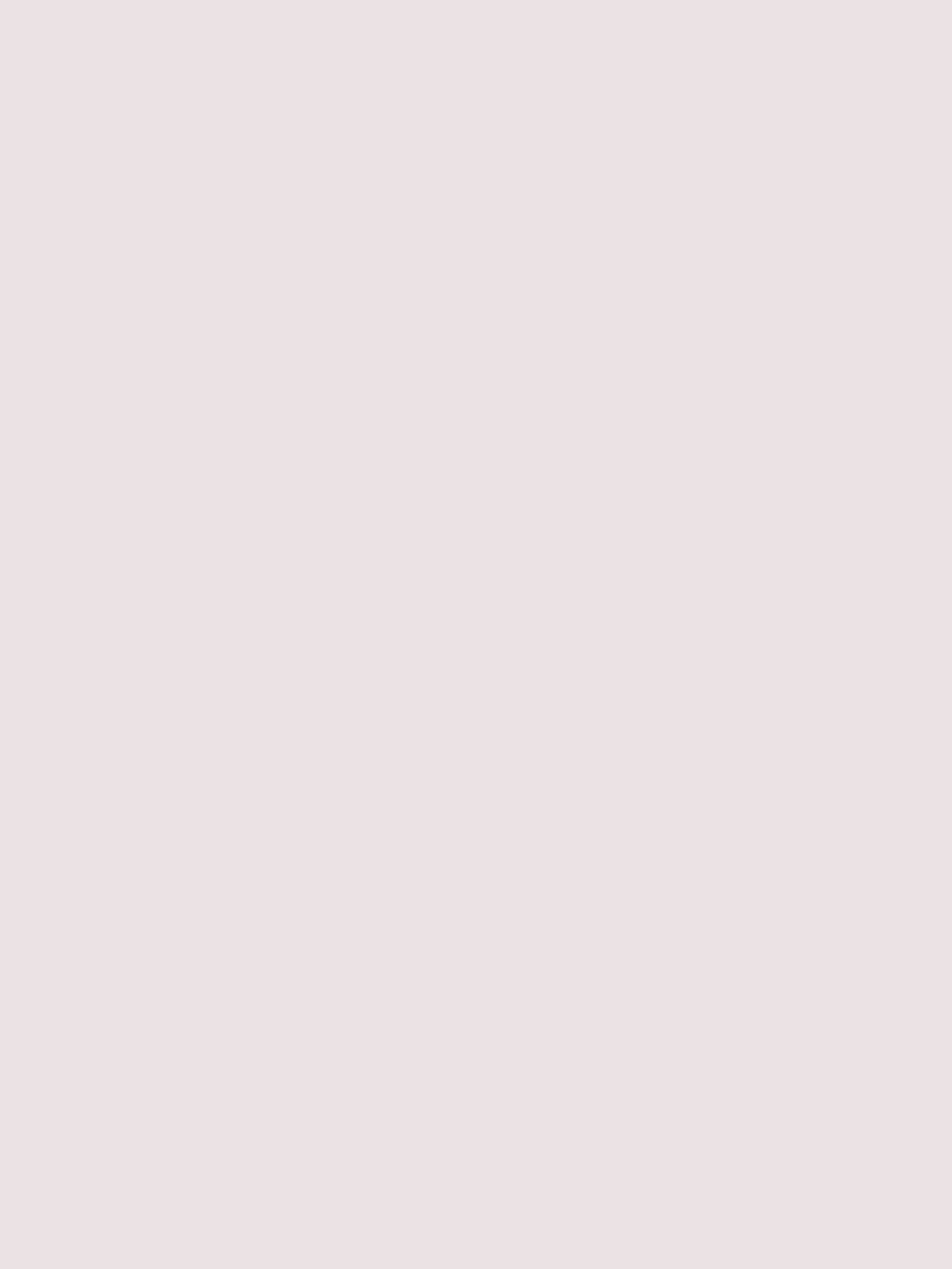 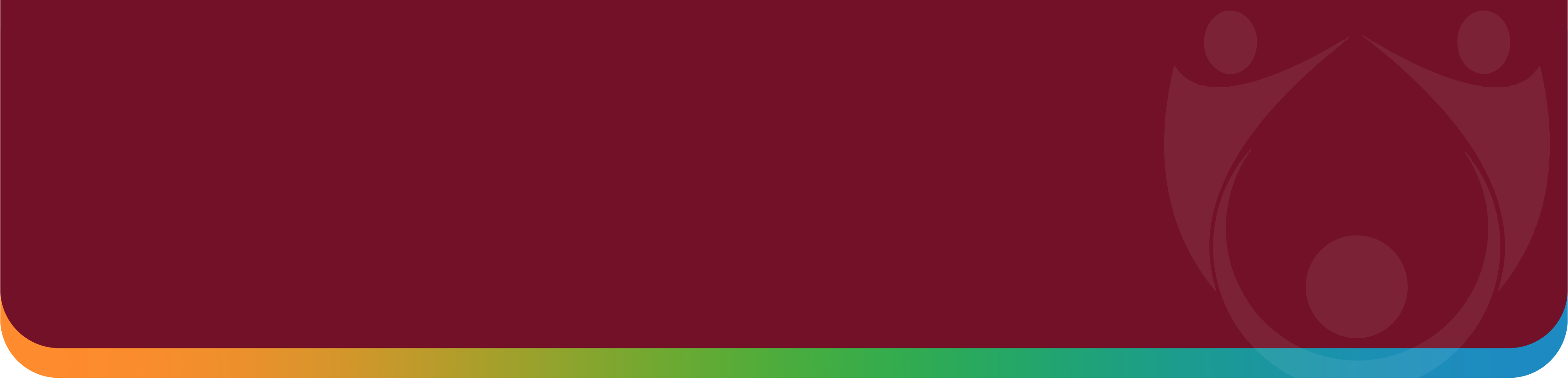 Nº do painel - TÍTULO
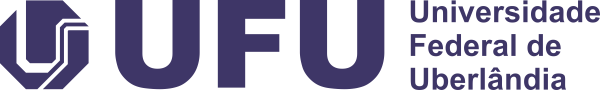 Autores

Instituição
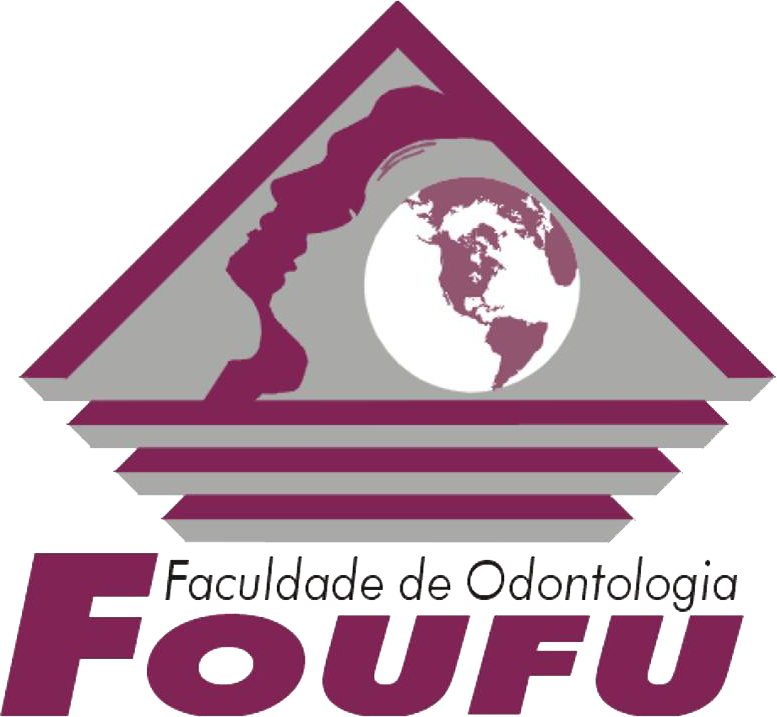 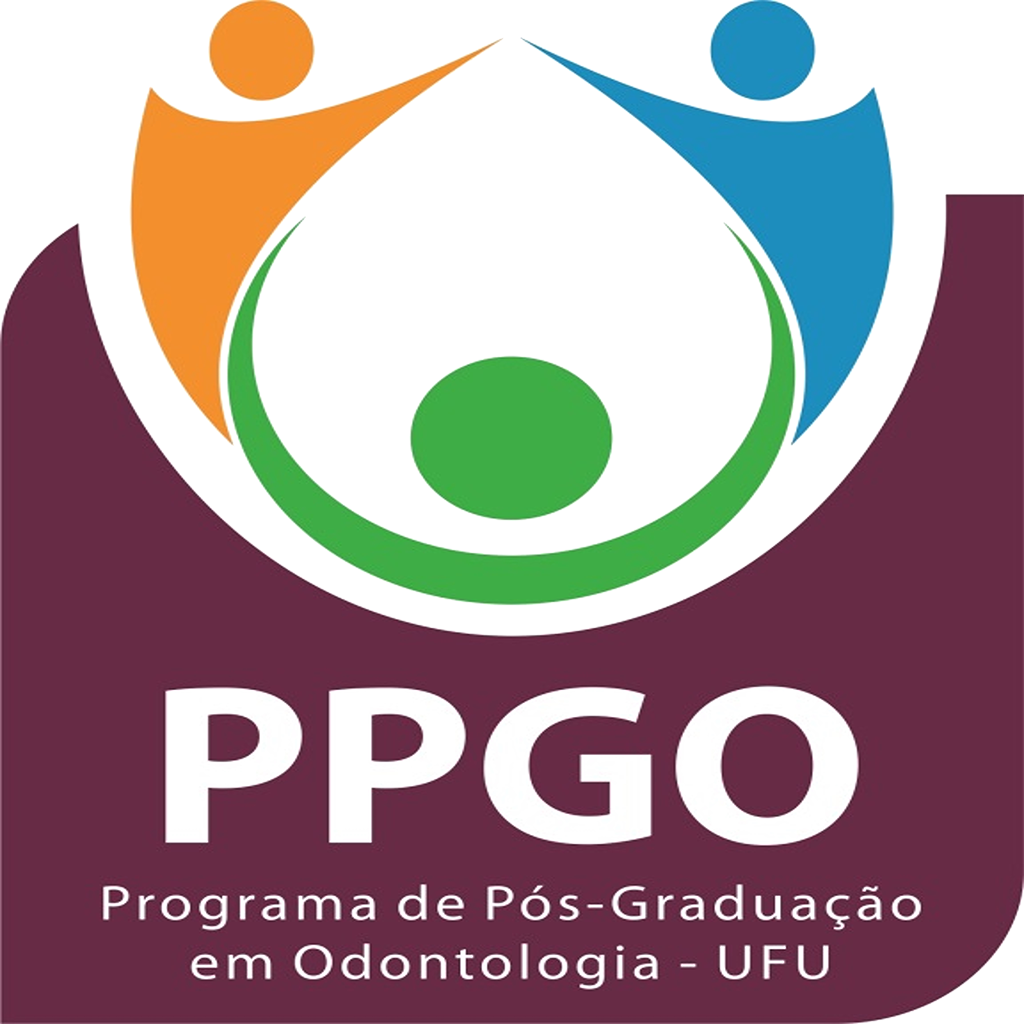 FOTO
Resultados
Introdução
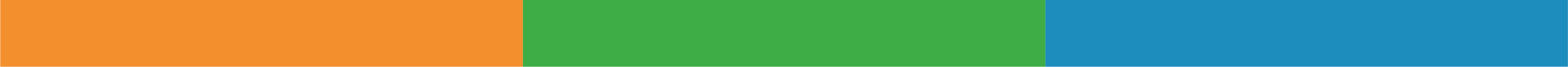 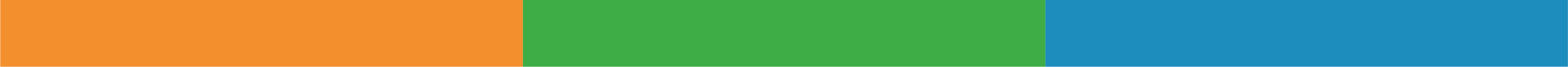 Objetivo
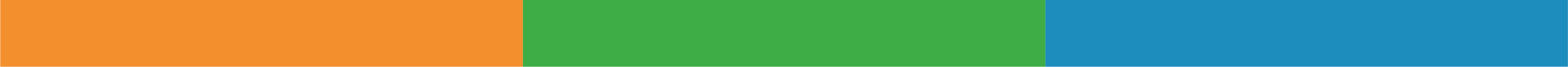 Metodologia
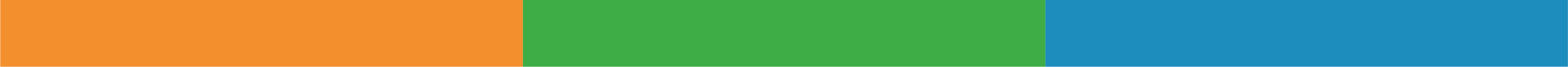 Conclusão
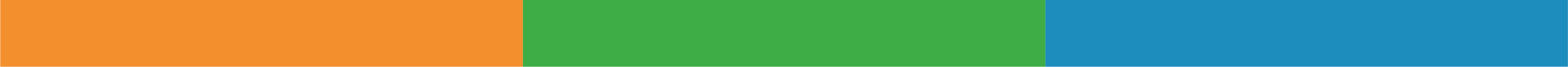 Agradecimentos
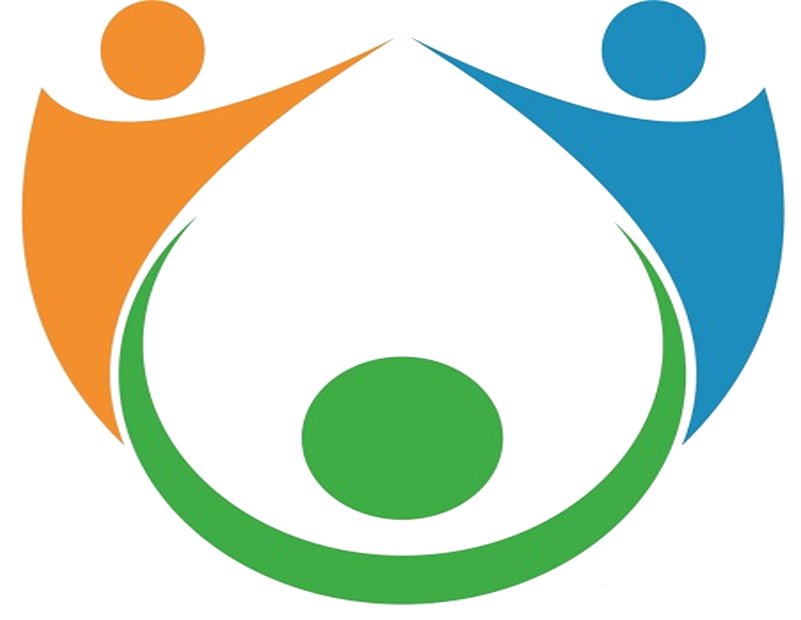 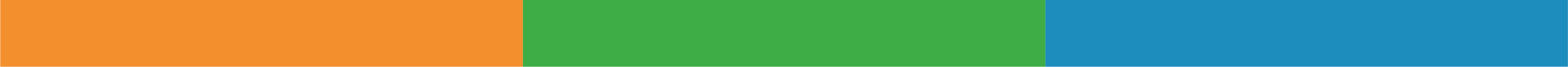 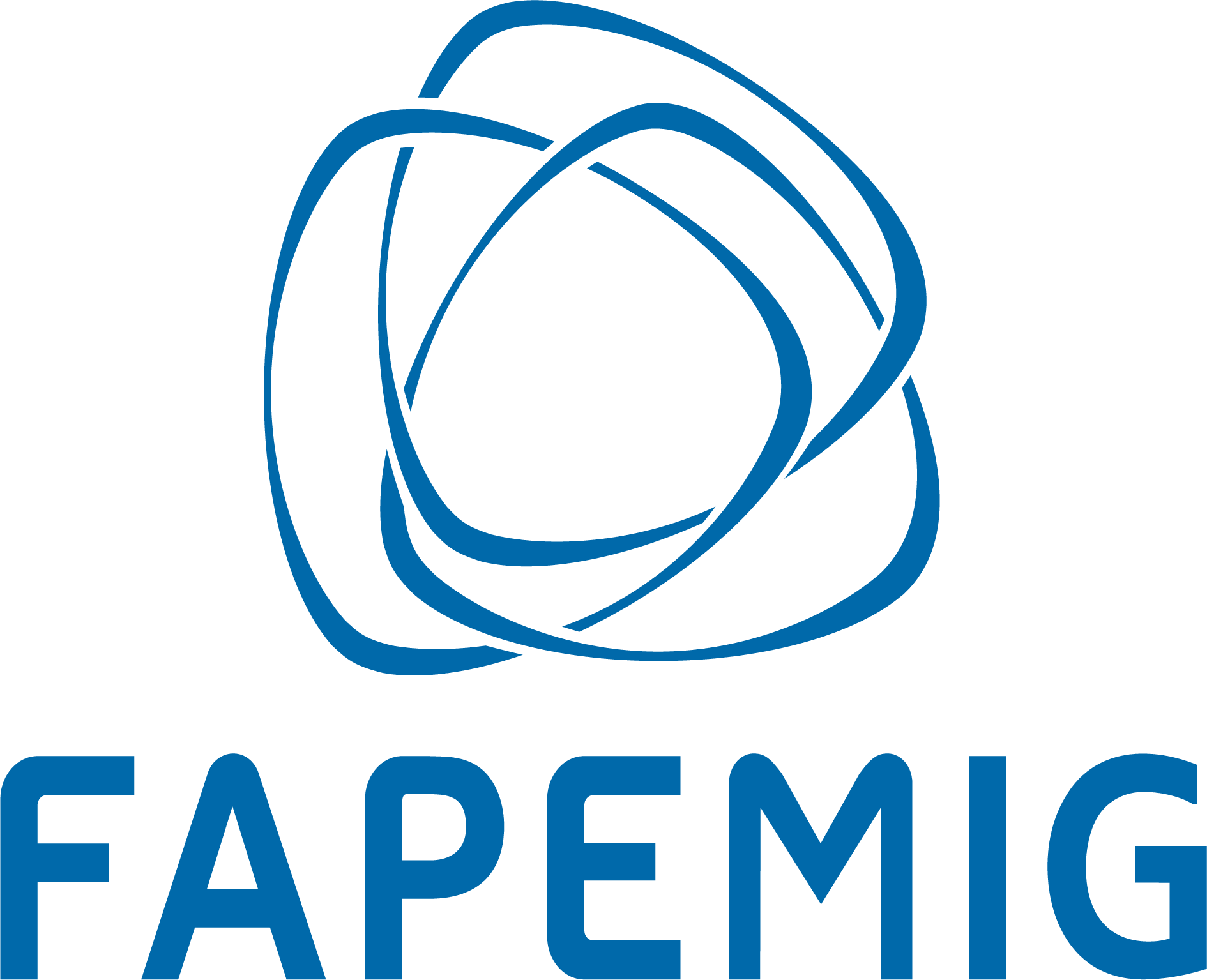 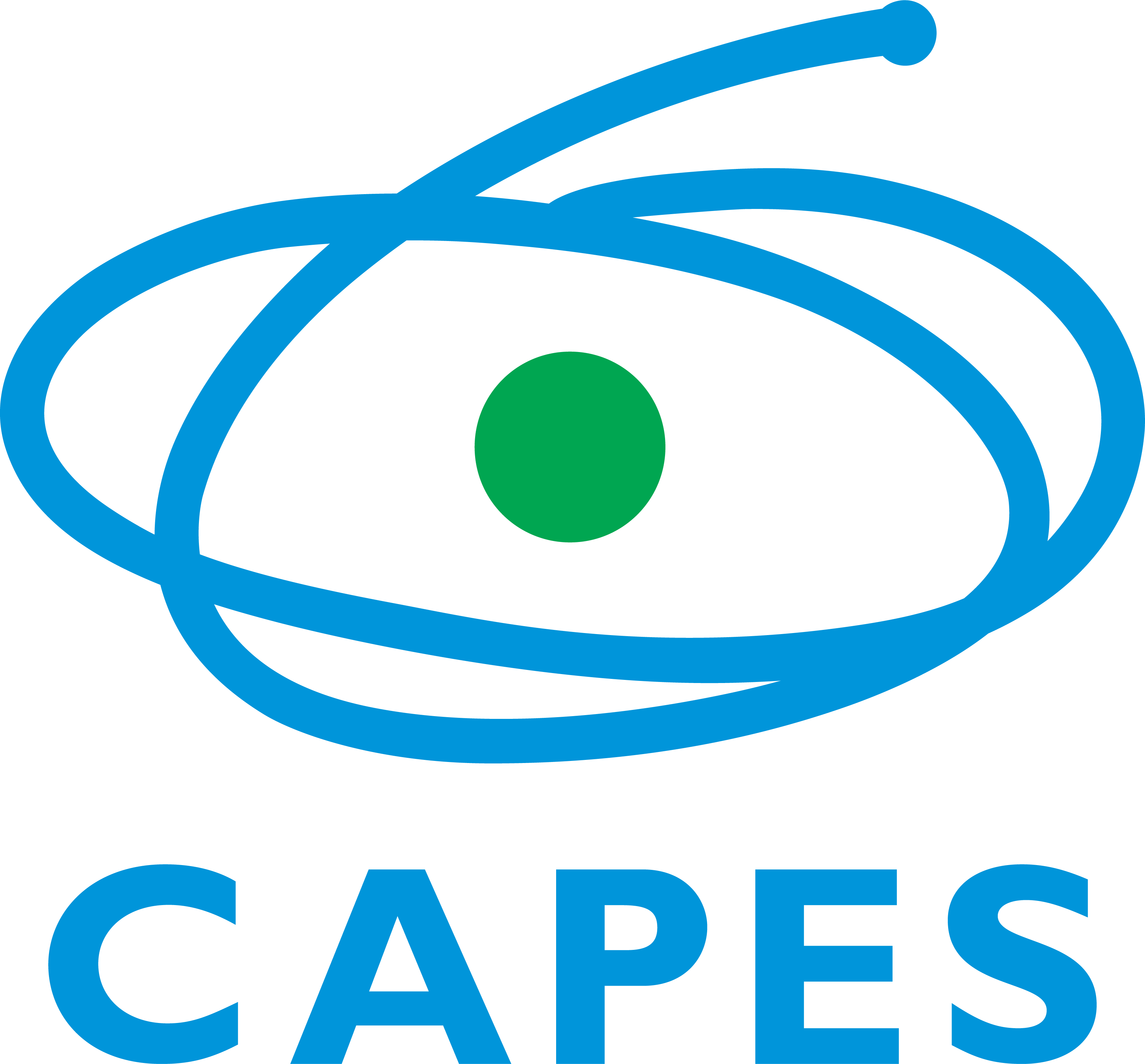 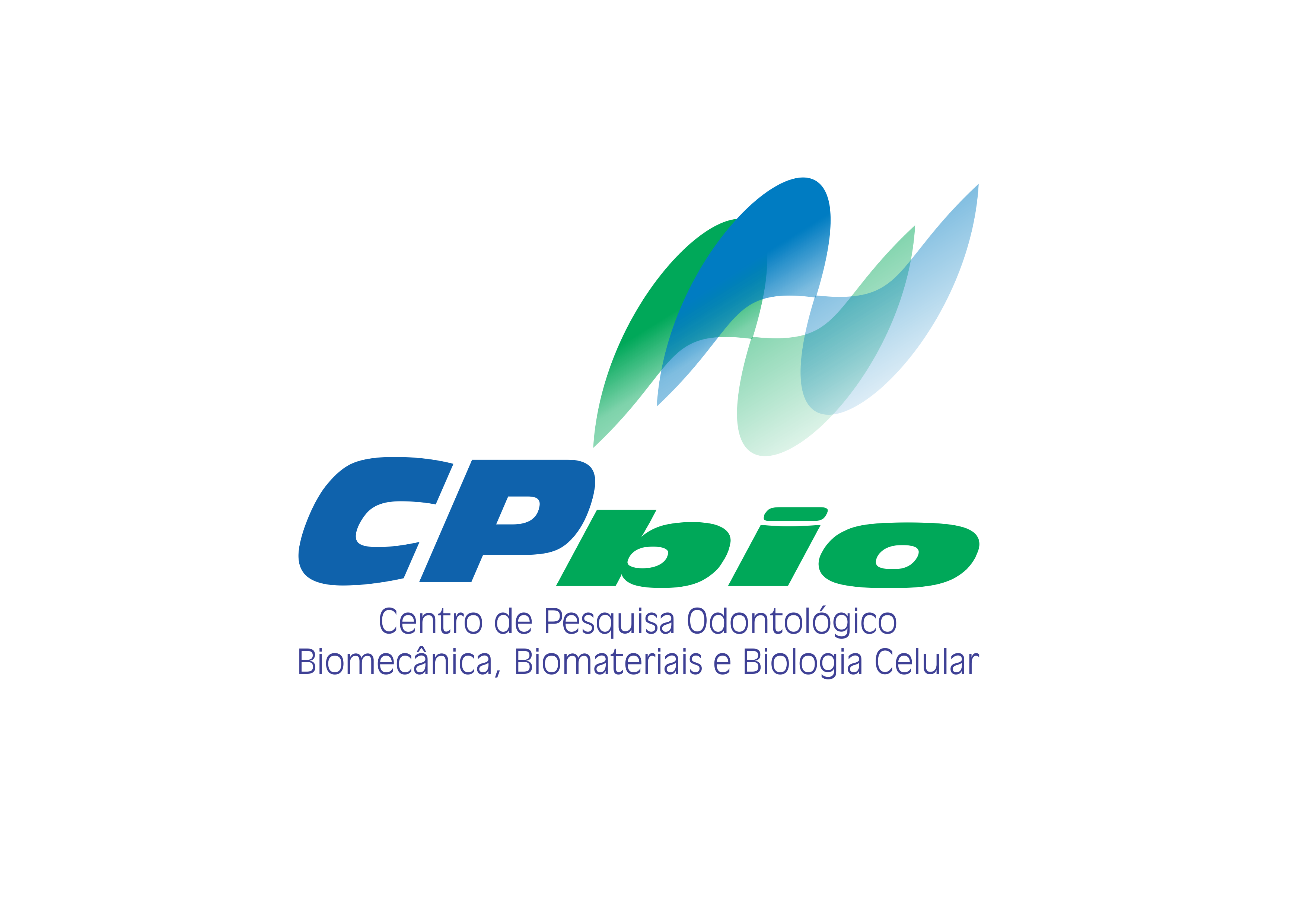 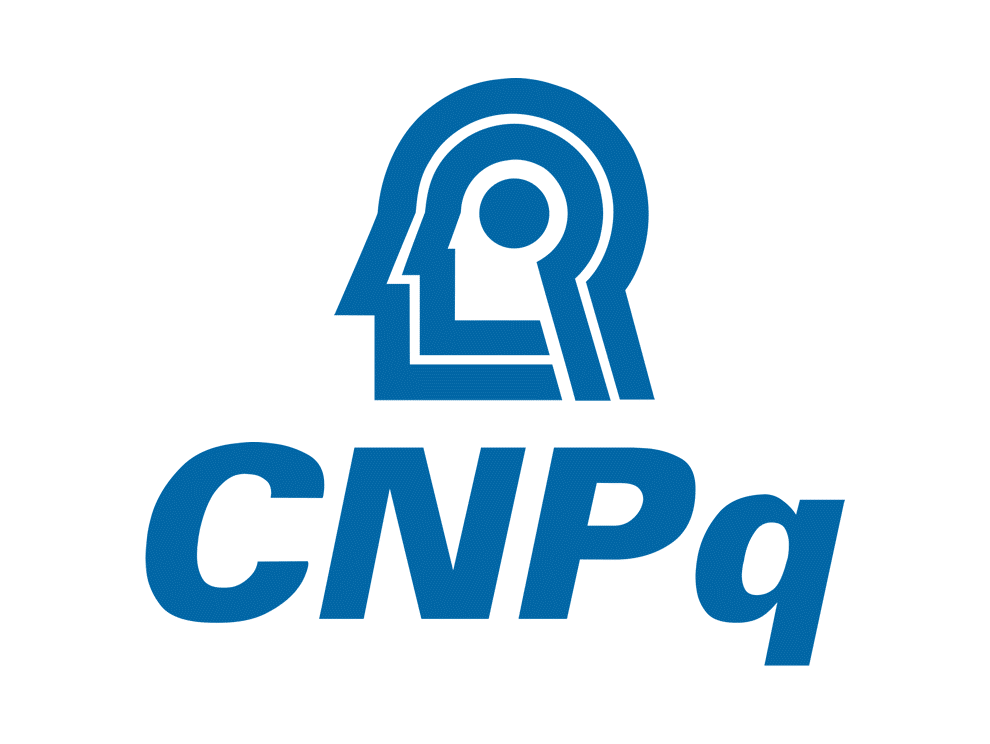